ГАУ ДПО РБ «Бурятский республиканский институт образовательной политики»
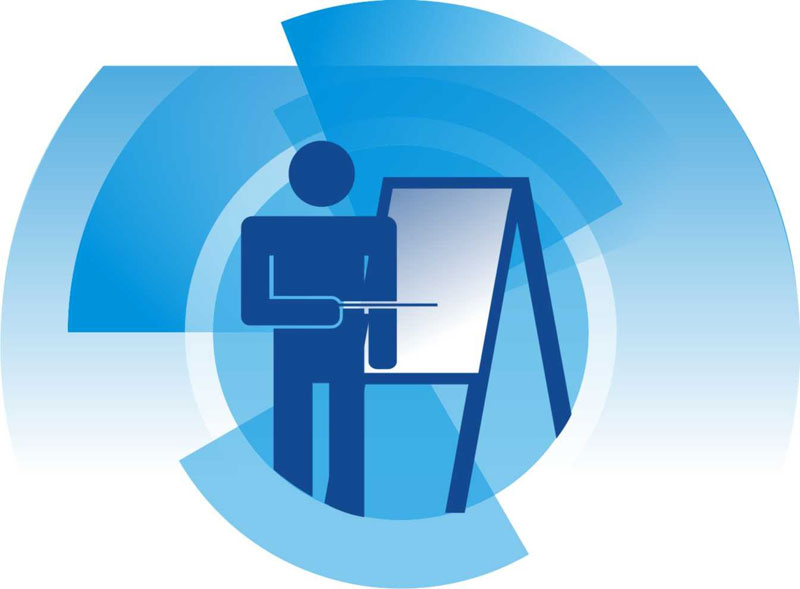 «Научно- методическое сопровождение процедуры аттестации педагога» 

Эржена Валерьевна Цыбикова, к.б.н., доцент,  проректор по образовательной деятельности ГАУ ДПО РБ «БРИОП»
Улан-Удэ, 11 сентября 2018 г
Выявление профессиональных дефицитов и образовательных потребностей педагогических и управленческих кадров в системе образования Республики Бурятия
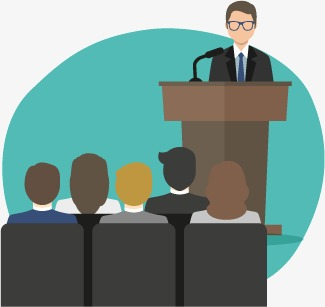 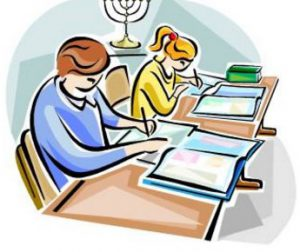 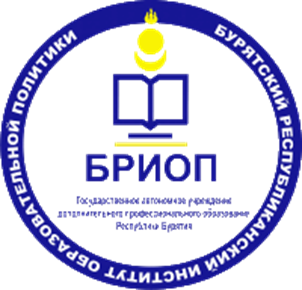 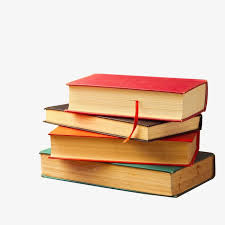 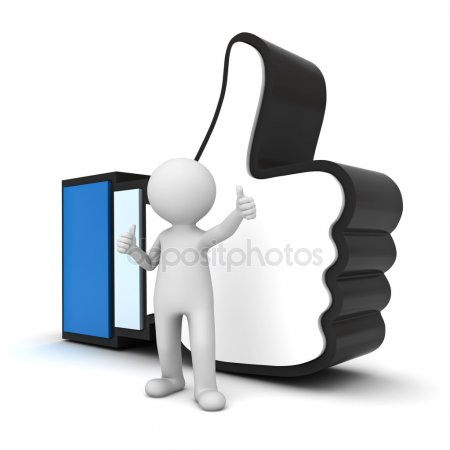 Использование БРИОПрезультатов оценочных процедур в организации системы учительского роста
Результаты оценочных процедур, 
профессионально-личностная рефлексия
Аттестация
Межкурсовой период
Период повышения квалификации
Межкурсовой период
Профессиональное развитие педагога
«Учительский рост» на основе результатов оценочных процедур и профессионально-личностной рефлексии в межкурсовой период
Предметные ассоциации
Школа молодого учителя
Межкурсовой период
Цель – развитие профессиональной компетентности на основе выявленных и освоенных способов деятельности, взаимообогащение в сетевых профессиональных сообществах
Закрепление «наставника»
Самообразование
Обмен опытом
Стажировки
Диагностика уровня развития профессиональных компетенций педагога (конкурсы, проекты, стажировки и т д.)
Профессиональная  экспертиза результатов  ПК
Региональная система выявления профессиональных дефицитов 
и образовательных потребностей педагогических кадров 
(независимые оценочные процедуры, профессионально-личностная рефлексия)
Преодоление профессиональных дефицитов педагога, самообразование, преемственность, непрерывность
Организация учительского роста на основе результатов оценочных процедур и профессионально-личностной рефлексии в период подготовки к прохождению курсов повышения квалификации
Подготовительный этап 
Цель: оформление образовательного запроса и заказ на повышение квалификации в системе  ИПК
Формулирование актуальных направлений повышения 
психолого-педагогических квалификаций  педагогических кадров по результатам независимых оценочных процедур  и самоанализа педагога 
(БРИОП, предметные ассоциации, РУМО, педагоги, направляемые на курсы)
Распорядительные документы
Минобрнауки и др.
 (отдел кадровой работы Минобразования РБ)
Формулирование актуальных направлений повышения предметных  квалификаций педагогических кадров по результатам независимых оценочных процедур  
( РЦОИ иОКО, Председатели предметных комиссий)
Формулирование актуальных направлений повышения методических квалификаций  педагогических кадров по результатам независимых оценочных процедур  
(БРИОП, предметные ассоциации, РУМО)
Формирование перечня актуальных тематик программ повышения квалификации
 (БРИОП)
Формулирование  педагогом запроса на консультацию в период курсовой подготовки
Обновление программ повышения квалификации (учебно-методических комплексов ) с учетом  анализа результатов оценки и построение программ с учетом инвариантного и вариативного содержания
Формирование  администрацией ОО технического задания  на курсы ПК на основе выявленных профессиональных дефицитов педагога
Заявка ММС на ПК педагогических кадров на основе кластерного анализа результатов оценочных  процедур
(Муниципальная методическая служба)
Преодоление профессиональных дефицитов педагога, самообразование, преемственность, непрерывность
Организация учительского роста на основе результатов оценочных процедур и профессионально-личностной рефлексии в период повышения квалификации в БРИОП
Курсы повышения квалификации
Цель – развитие профессиональных компетенций, устранение профессиональных дефицитов, мотивация к непрерывному развитию
Разработка пакета инструментов для формирования и отслеживания уровня сформированности компетенций слушателей  курсов ПК
Входная  диагностика уровня развития профессиональных компетенций педагога (анкетирование, тестирование, самоанализ, формулирование запроса на консультацию и др.)
Решение учебных кейсов, простроенных на реальных документах школ и статистических данных результатов оценочных процедур
Методический анализ основных ошибок и типов заданий, выполнение которых вызвало наибольшую трудность у учащихся в процессе  оценочных процедур
Методический анализ лучших практик
Проектирование  заданий (фрагментов уроков), направленных   достижение образовательных результатов в соответствии с ФГОС
Разработка и экспертиза педагогических проектов и программ для апробации на РИП
Выходная  диагностика уровня развития профессиональных компетенций педагога (анкетирование, тестирование, самоанализ, удовлетворенность курсами ПК и др.)
Преодоление профессиональных дефицитов педагога, самообразование, преемственность, непрерывность
Спасибо за внимание!